Using GO for interpretation of biological data
Not just term enrichment
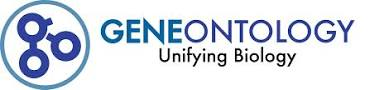 [Speaker Notes: Asetofrecommendationstoaididentification,development,maintenance,andadoptionof language standards for environmental health data to enable data access, usability, and integration across diverse environmental and biomedical research programs.]
Background
One of the main purported uses of GO is in the interpretation of high-throughput biological data
Given some data, what does it mean? What is the theme?
Historically
Microarray results -> biological process
Now
RNA-seq
CHiP-seq
CNVs
GWAS
Exomes, Genomes
[Speaker Notes: No one can define these terms adequately – they indicate tribes as much as distinct methodologies.

“The goal of this meeting is to establish a collaborative and cross-disciplinary group to inform the development of environmental health science language standards and applications that will aid data sharing, integration and analysis, and ultimately advance discovery in environmental health research. “]
More than gene expression analysis
Can we use ontologically encoded knowledge of what genes do (GO, phenotype) in a clinical context? Finding causative variants in rare diseases?
Examples:
Robinson, P., Köhler, S., Oellrich, A., Wang, K., Mungall, C., Lewis, S. E., … Smedley, D. (2013). Improved exome prioritization of disease genes through cross species phenotype comparison. Genome Research. doi:10.1101/gr.160325.113
Singleton, M. V., Guthery, S. L., Voelkerding, K. V., Chen, K., Kennedy, B., Margraf, R. L., … Yandell, M. (2014). Phevor Combines Multiple Biomedical Ontologies for Accurate Identification of Disease-Causing Alleles in Single Individuals and Small Nuclear Families. The American Journal of Human Genetics, 94(4), 599–610. doi:10.1016/j.ajhg.2014.03.010
…back to GO gene set analysis
Pantherdb implementation
GO has made a term enrichment tool available on the website
Beginning to use our own data in the same way our users most commonly use it
This was not a goal of the GO grant.  Instead, we had proposed:
We will define test datasets that will allow software developers to benchmark their products. The GOC web site provides an extensive list of available tools that have typically been published. Metrics using these benchmarks will now be required before the tool will be listed by GOC. 
Thus, overseeing usage of an enrichment analysis tool represents an additional commitment that means fewer resources for other GO priorities
PANTHER analysis from GO
Avoids having to reinvent the wheel for the GO website
PANTHER tool has been available since 2003
Cited in over 5000 publications
Enrichment analysis available as a web service
PANTHER tool has been modified to serve the GO website
All GO annotations are loaded/updated every two weeks
Note: for all gene objects in PANTHER database (i.e. UniProt Reference Proteomes)
Use of PANTHER analysis from GO
Option 1: Link to pantherdb from GO website
Option 2: Use pantherdb services from within GO framework
(this is what is currently implemented)
Option 1: GO has linked directly to PANTHER analysis tool
Users upload sequences directly to GO website, analysis is run at PANTHER and then sent back to GO website for display
Advantages to GOC
Enrichment analysis “branded” as GO
Pilot for development of generic tool and web service specifications that could be implemented by other tools
Disadvantages for users
Lacks many functions that are important for users
Can’t access the second, GSE-like test at PANTHER
Users can’t see how their uploaded identifiers map to genes used in the analysis
Users can’t specify a custom reference set for statistics
Users can’t visualize results, or link to lists of analyzed genes by GO class
Option 2: service-oriented architecture
Pantherdb provides underlying engine
AmiGO TE client makes calls to Pantherdb and displays results
Does not yet implement all features of pantherdb UI
Advantages of SOA
Can plug and play
Engines
Visualizations
Highlights of discussion on mail list
Themes:
Outreach and standards
Replication, stability & the role of a GO analysis in a paper
Wrong statistical test is often used
Impact of major changes in the GO paradigm
Outreach and standards
Paola:
We want better GO analysis to be published in papers
MIAGA (minimal information)
Reach out to journals in a systematic manner
GO and replicability
Paul P:
Replication and stability
 “Most people don't take GO enrichment results very seriously. It's tacked on to the end of every paper, but the "real results" are in figure 1. Nobody gets very hung up on the GO results if the rest of the paper has meat. So then why it is reasonable for a paper to claim a GO enrichment as the only result”
Question for us:
What is the role of a GO analysis in the research lifecycle?
Main Results/Conclusions? not without replicability and stability
Discussion/Hypothesis generation?
Fluff? Throwaway figures?
Is it our role to communicate this?
Understanding Changes
Ruth:
Changes in GO do affect enrichment results over time
Alam-Faruque, Y., Huntley, R. P., Khodiyar, V. K., Camon, E. B., Dimmer, E. C., Sawford, T., … Lovering, R. C. (2011). The Impact of Focused Gene Ontology Curation of Specific Mammalian Systems. PLoS ONE, 6(12), e27541. doi:10.1371/journal.pone.0027541
Microarrays are not the only fruit
Daniele:
“you would do a good service to the community by warning against naive approaches to gene-set enrichment (aka over-representation), especially for certain types of experimental data.”
Statistical tests may be inappropriate
Null model hypothesis assumptions may not be justified
E.g. independence of genes
Additionally, it’s no longer 2003, not just microarrays
Other datatypes bring in certain kinds of confounding bias (due to gene length variation etc)
Use the right tool for the right job (e.g. RNAseq -> GOseq)
[Speaker Notes: That is not accurate for many signals originating primarily from the
genome (such as ChiP-seq peaks), and especially for signals
originating from or consisting of genome intervals (such as rare copy
number variants, or SNP association for linkage disequilibrium blocks)
-- as opposed to "more usual" differential expression signals from
expression microarrays. Talking about differential expression,
concerns have also been raised also for RNA-seq data.

Here's some papers that may be relevant, which I am familiar with
(there are probably more):

Overview of different types of test: http://www.ncbi.nlm.nih.gov/pubmed/18202032
GREAT (TFBS/ChIP-seq): http://www.ncbi.nlm.nih.gov/pubmed/20436461
Copy number variants: http://www.ncbi.nlm.nih.gov/pubmed/20838587
GOseq (RNA-seq): http://www.ncbi.nlm.nih.gov/pubmed/20132535]
Which tool?
Effects of broader changes in GO
“you can’t do enrichment analysis with column 16”
What about other changes in GO?
Introduction of protein complex annotations
Annotation extensions
LEGO
Moving forward
Improving documentation
Must be on the GO website
Modular Software Architecture
The GO site should provide a relatively uniform interface onto a variety of statistical methods
This is possible due to our service-oriented architecture
Protocol for analysis
Current PantherDB implementation is proof of concept
Education and outreach
ISMB
Engagement with bioinformatics community